#Merry Christmas
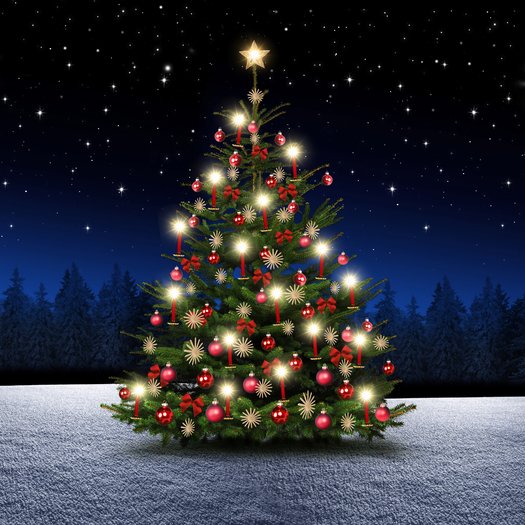 My Christmas
I celebrate my Christmas with my family and we always have raclette on Christmas Eve. I also always go to church before that, and we always give our gifts after dinner.
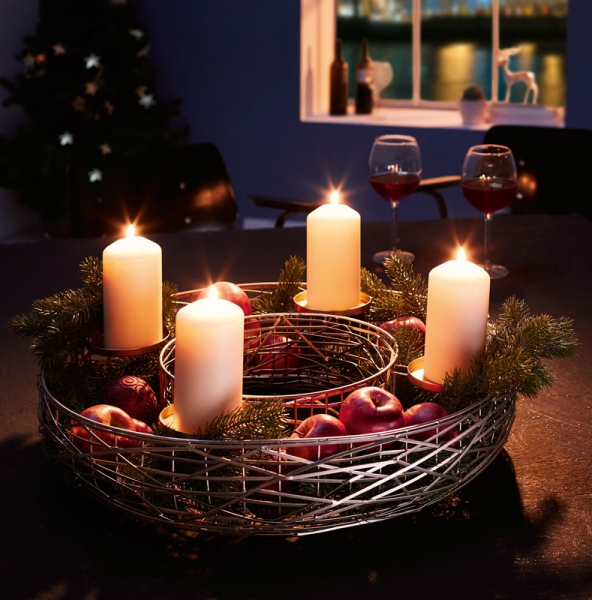 Merry Christmas everyone